.ASIA Update: Afilias
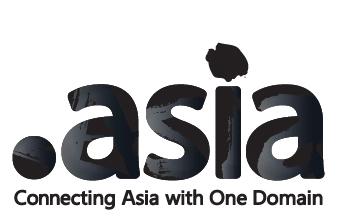 DotAsia AGM
March 1, 2015


Joseph Yee
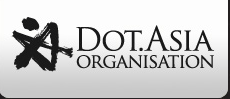 Agenda
.asia in 2014 – a review
New DNS Node in Asia region
Update on Registry systems, WHOIS, Registrars
Anti-Abuse Highlight
Threats to .asia
Plans for 2015
Q and A
.asia in 2014 – a review
Congratulations to DotAsia on your 7 year anniversary in 2014! Afilias is honored to be your technical service provider and a part of your exciting journey.
100% uptime: There is no unexpected outage in 2014
Big uptake on number of registrars (14, about 9%), Afilias’ registrar onboarding system ORMS, helps both registrars and ASIA 
Successful promotion in 2014
New DNS Node in Tokyo, Japan
DotAsia and Afilias expanded anti-abuse efforts
Where do DNS attacks originate?
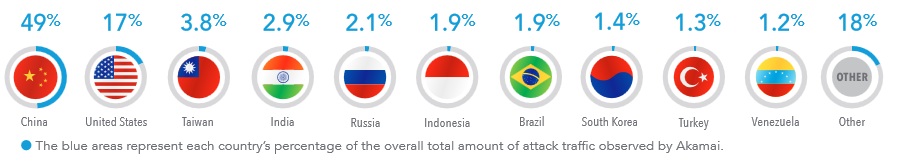 Asia: 65%
Americas: 20%
Europe: 10%
DDOS attacks are growing dramatically
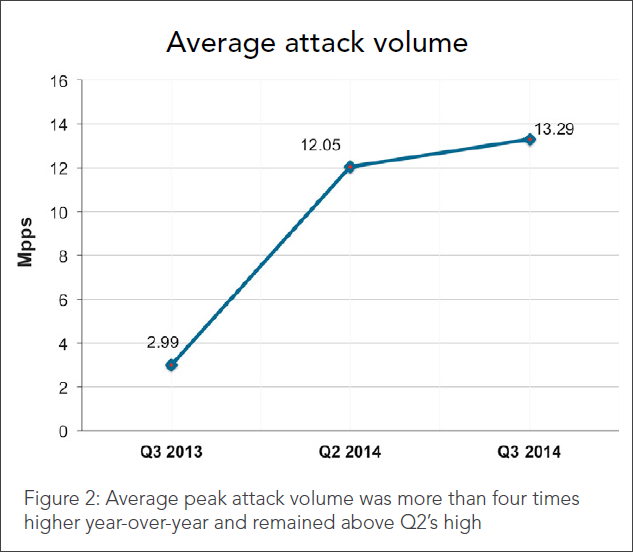 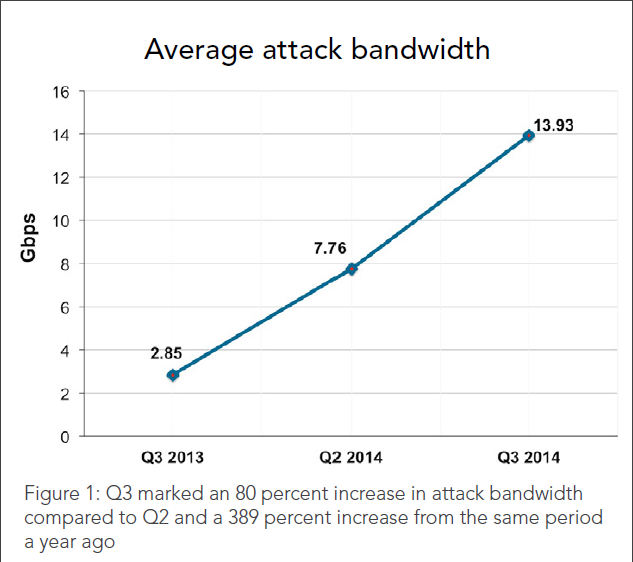 Source: Akamai
Source: Akamai
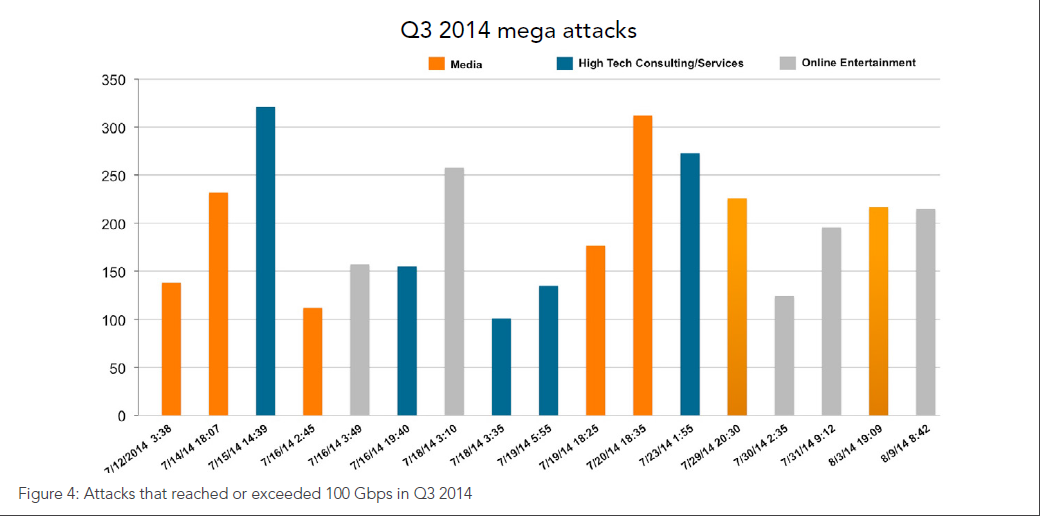 Source: Akamai
DNS is most used for attacks
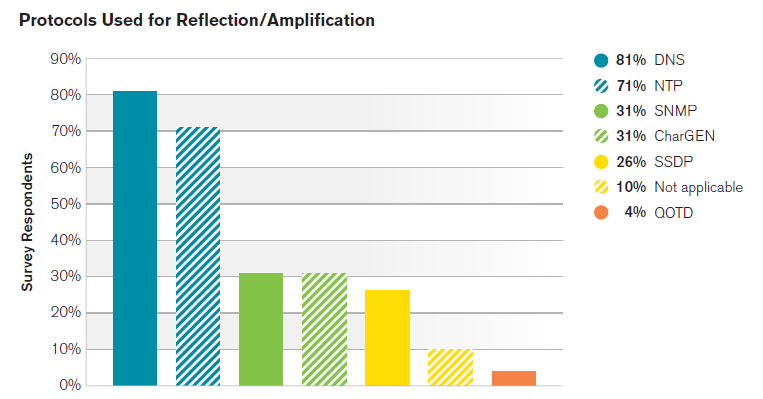 Source: Arbor
36% of attacks affect our kind of infrastructure
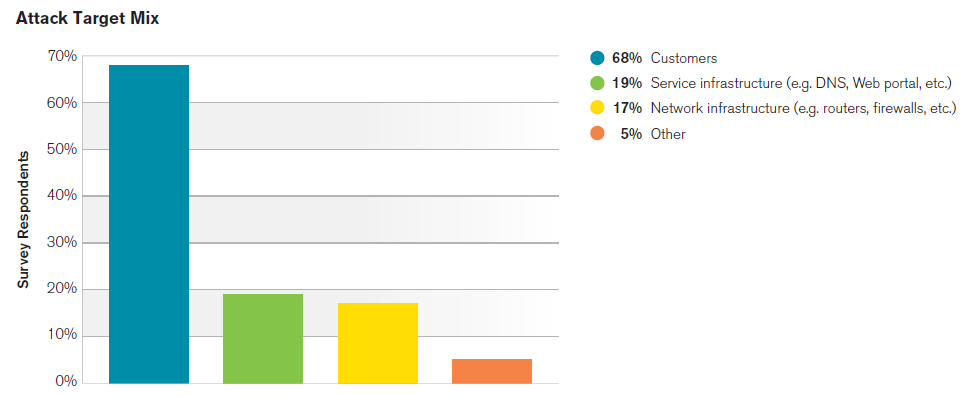 Source: Arbor
We are getting attacked frequently and for longer durations
Six attack attempts (one sustained for a week). DNS infrastructure responded satisfactorily. No impact to resolution.
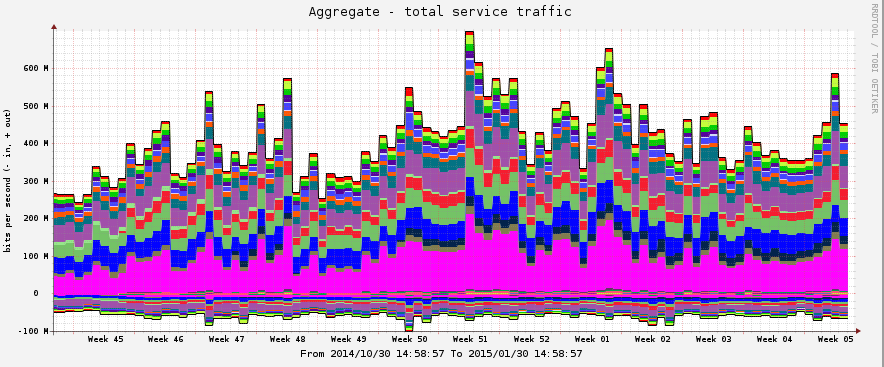 DNS Queries Peak
[Speaker Notes: Another dimension on Afilias’ DNS sustaining attack.  On busiest day of each month, some day we experienced around 100 millions queries.  In August, one single day we experienced over 167 million queries.
After all these, there is no issue in resolving ASIA domain names.]
Increasing DNS & Resolution Capacity
Afilias increasing DNS capacity 30x – 2011-2015
Upgrading all nodes – more memory, more routers, more bandwidth
West Coast MKII node deployment in progress
Will serve West Coast USA & Pacific Rim
Adding more micro-nodes
Already deploy 70+ micro-nodes worldwide
Building ability to add quickly based on network topology and traffic vectors
Afilias capacity large and growing
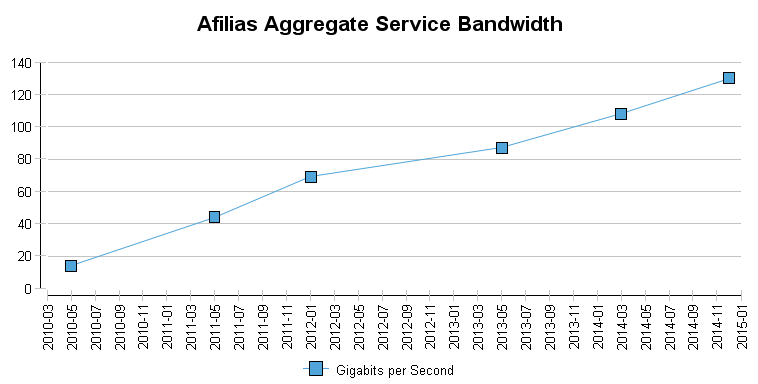 Against this reality…
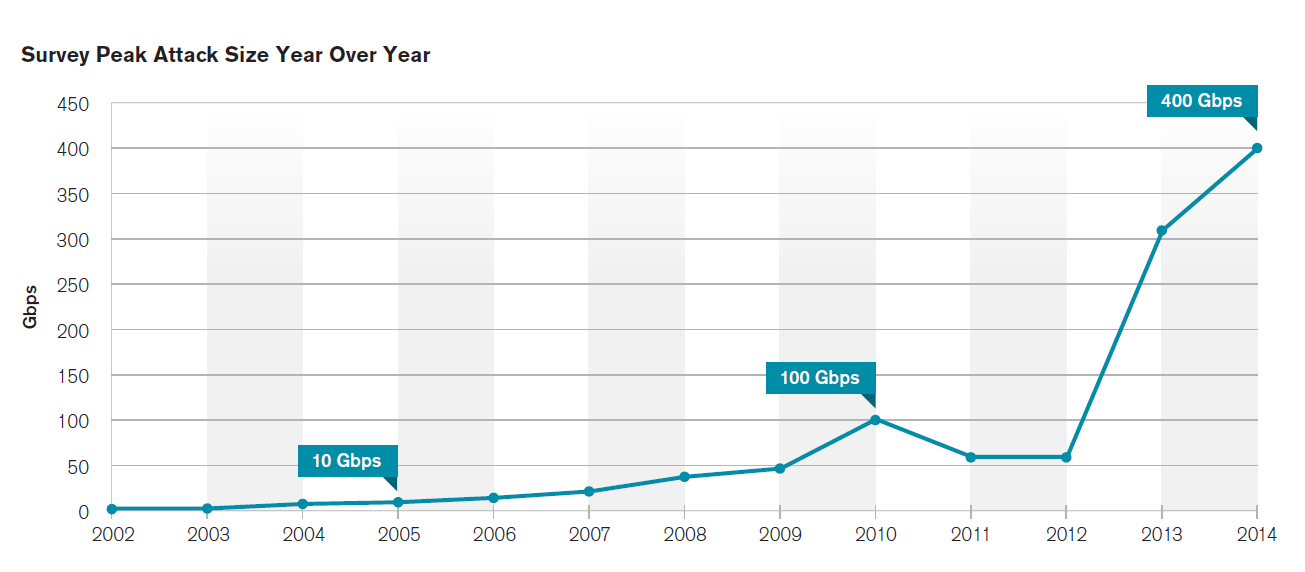 Source: Arbor
New DNS Node
In 2014, Afilias deployed new DNS node in Tokyo, Japan with focus of traffic in Asia
The node in HK has 2G capacity, the node in Tokyo has 20G
Afilias DNS capacity for .ASIA increases from 66G to 86G (~23% increase)
With partners (peering), the total capacity increases from 88G to 108G
Registry Systems Stay Nimble & Scalable
Average: < 30ms    ICANN New gTLD Requirement: 4000ms
Whois - Fastest In The Industry
ASIA 2014 Average: 18.91ms  ICANN Requirement: 1500ms
More Registrars…171 and counting
Increasing Numbers of New Registrars – 171 now; 14 more Registrars than last year, 122 more in the pipeline
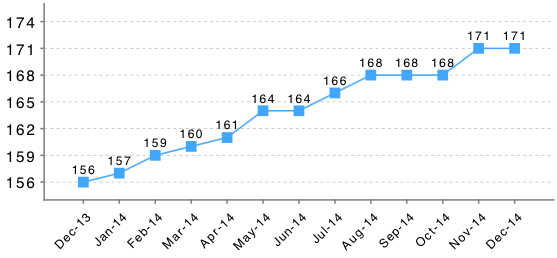 Source: Afilias tracking files
Plans for 2015
Focus on China

Work with .ASIA on setting infrastructure in China

Continue to work with .ASIA on promotion where Afilias reduces fee on promotion sales as well
Anti-Abuse Highlight
In 2014, 68900 domains reported, 68702 are spam, 68 are phishing, 130 are malware
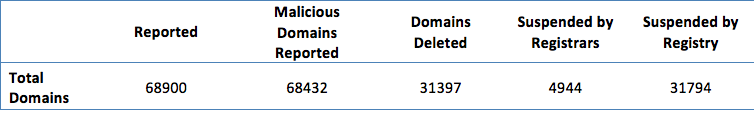 ASIA Phishing Uptime
We worked with ASIA together to bring down phishing site quick, average phishing site uptime (in ASIA) in 2014 is around 35 hours, compared to 59 hours in 2013
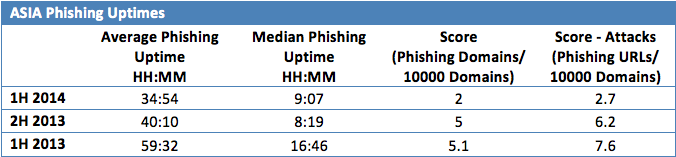 .ASIA Ranking
[Speaker Notes: The Spamhaus ranking for ASIA has dropped from 13, at its peak in July, to 30 in December 2014.]
Threats to .asia
Promotion increases volume but also lures abusive registrants
There 22% increase on malware related emails, and high uptake in unique URL for phishing
DotASIA and Afilias will continue to work together, along with registrars, to tackle domains used in abusive manner. 
Criminals always seek for easy targets and exploit weakness, Afilias and DotASIA will constantly check, monitor, and evolve tactics and techniques to combat bad behaviors.
Afilias support summary
Registry excellence—beating SLA’s 100% of the time
DNS: 100% uptime despite increasingly hostile environment
Advanced DDoS protection; constant capacity increases
Security:  driving abuse out of .ASIA with daily intervention
Constant upgrades
Registry: AWIP, others…?
ORMS:  Online Registry Management System
Partnership:  sharing the cost of promotions that drive growth
[Speaker Notes: AWIP = Additional WHOIS Information]
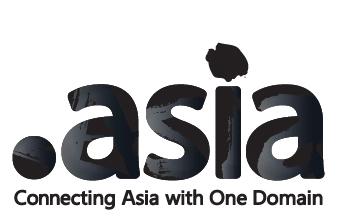 Questions?